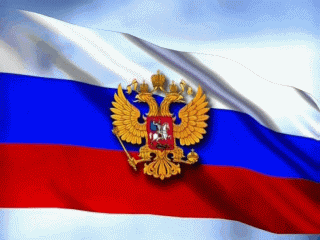 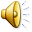 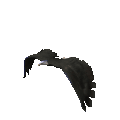 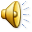 Памятник А.Н.Толстому
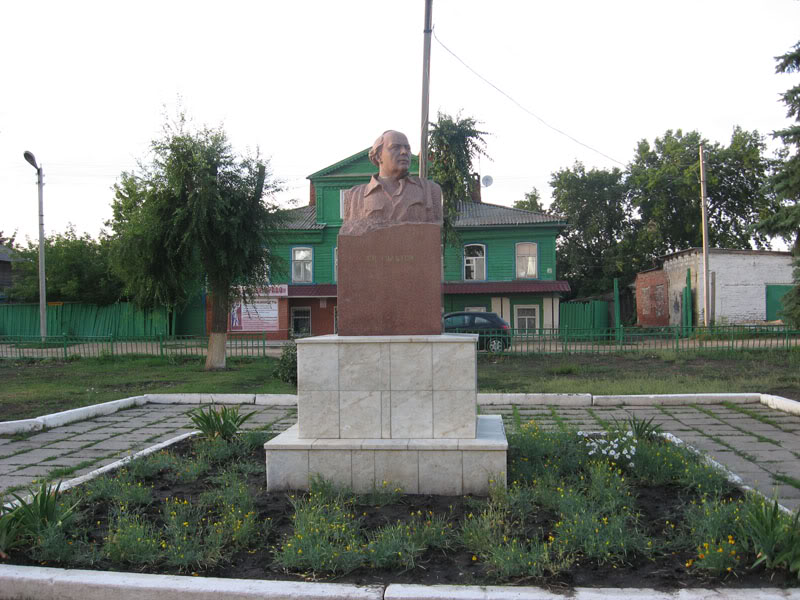 Воскресенский собор
Старинное  здание
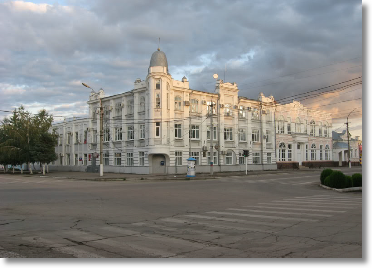 Памятник 
героям Гражданской войны
Дом-музей В.И.Чапаева
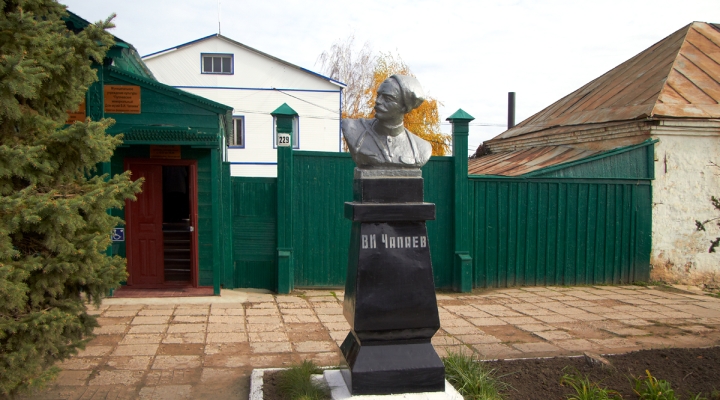 Памятник В.И.Чапаеву
Фонтан
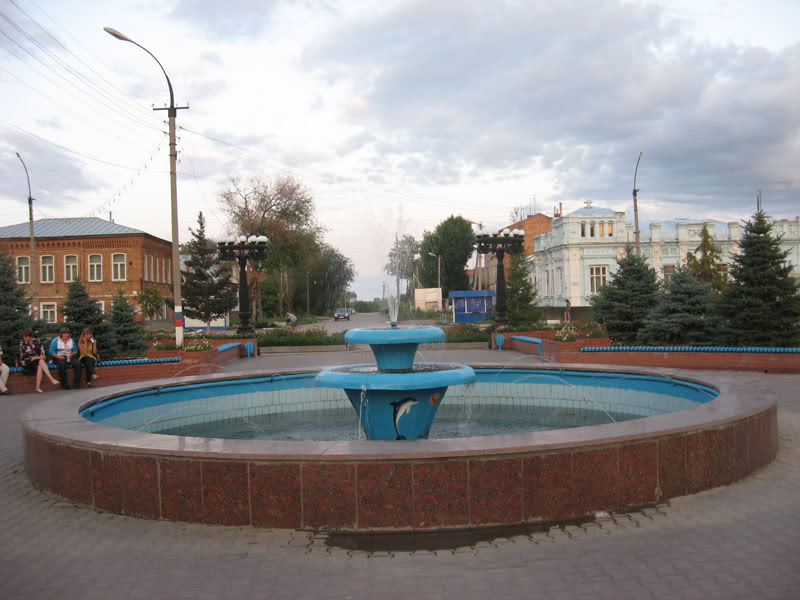 Памятник Воину-победителю
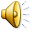